PRAVOBRANITELJICA ZA RAVNOPRAVNOST SPOLOVA
Višnja Ljubičić, dip.iur., pravobraniteljica za ravnopravnost spolova
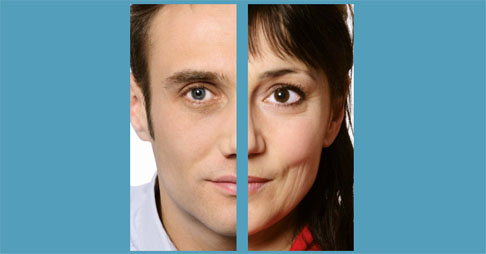 Istraživanje Pravobraniteljice za ravnopravnost spolova 2012.
„Položaj trudnica i majki male djece na tržištu rada”
Zagreb, 10. prosinca 2013.
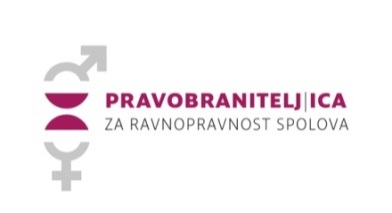 Pravobraniteljica za ravnopravnost spolova
Preobraženska 4/I, 10000 Zagreb, tel: 48 48 100, 
ravnopravnost@prs.hr, www.prs.hr
„Položaj trudnica i majki sa malom djecom na tržištu rada“ – istraživanje Pravobraniteljice za ravnopravnost spolova, 2012.
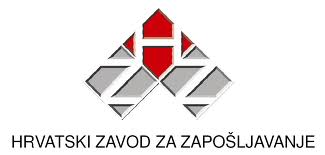 Cilj istraživanja:
- uvid u iskustvo žena koje pokušavaju osigurati pristup tržištu rada ili aktivno sudjelovati na tržištu rada za vrijeme svoje trudnoće, odnosno u razdoblju neposredno nakon poroda u kojem su brinule za malu djecu (rodiljni period).
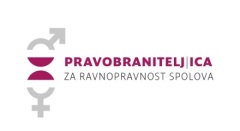 Metodologija:

u suradnji s HZZ-om - upitnici poslani poštom prema 500 nezaposlenih žena;
u suradnji s Udrugom RODA -  550 upitnika je podijeljeno majkama male djece u odabranom broju vrtića po županijama diljem RH;

na web stranicama PRS i Udruge Roda postavljena je elektronska verzija upitnika.
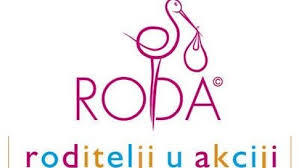 Anketirano ukupno 937 ispitanica.
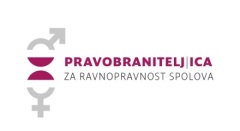 PRAVOBRANITELJICA ZA RAVNOPRAVNOST SPOLOVA
„Položaj trudnica i majki sa malom djecom na tržištu rada“ – istraživanje Pravobraniteljice za ravnopravnost spolova, 2012.
937 sudionica - 20-45 godina starosti.
Najveći broj sudionica - 26-34 godine života. 

40% žena, koje su bile trudne u određenom trenutku svoje zaposlenosti ili traženja posla, bile su izložene nepovoljnom postupanju od strane poslodavca zbog svoje trudnoće odnosno korištenja rodiljnih prava.

41,2% žena, koje su na tržištu rada sudjelovale dok su istovremeno morale brinuti za djecu stariju od 1 godine, smatra da je poslodavac prema njima postupao nepovoljno zbog njihovih obveza prema djeci.
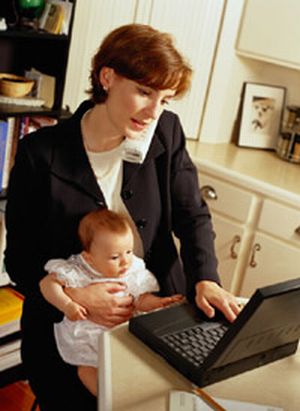 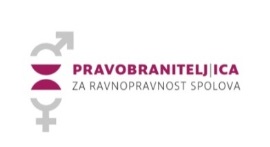 PRAVOBRANITELJICA ZA RAVNOPRAVNOST SPOLOVA
Od sudionica (414) koje su na tržištu rada doživjele spolnu diskriminaciju temeljem trudnoće ili temeljem svojih obveza prema djeci:
34,1% suočio se s neproduživanjem ugovora o radu;
21,2%  dobilo je otkaz;
16,4% premješteno na lošije radno mjesto; 
17% uskraćeno trajanje godišnjeg odmora;
14,6% ispitanica smatra da je doživjelo diskriminaciju u obliku smanjenja plaće; 
9,7% smatra da im je uskraćeno napredovanje na bolju poziciju.
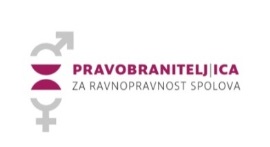 REZULTATI istraživanja Pravobraniteljice za ravnopravnost spolova: „Položaj trudnica i majki sa malom djecom na tržištu rada“
PRAVOBRANITELJICA ZA RAVNOPRAVNOST SPOLOVA
Ponašanje poslodavca tijekom razgovora radi zapošljavanja
Sudionice koje su imale razgovor za vrijeme trudnoće koje je poslodavac bio svjestan:
 
21% je potvrdilo da je doživjelo da ih je poslodavac ispitivao o trudnoći i planovima vezanim za rodiljini dopust
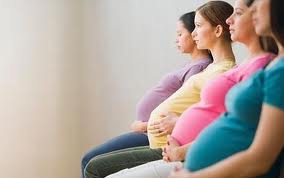 Za vrijeme razgovora sa ženama čije trudnoće poslodavac nije bio svjestan:
 
69% žena odgovorilo je kako su im poslodavci postavljali pitanja vezana uz planove koji se odnose na moguću trudnoću.
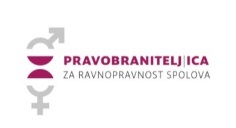 REZULTATI istraživanja Pravobraniteljice za ravnopravnost spolova: „Položaj trudnica i majki sa malom djecom na tržištu rada“
PRAVOBRANITELJICA ZA RAVNOPRAVNOST SPOLOVA
Spremnost za korištenje institucionalnih mehanizama zaštite
Od 937 sudionica istraživanja:  

Prijava poslodavca inspekciji rada:
44,3% nisu sigurne bi li podnijele prijavu,
40% izjavilo kako bi, 
15,7% da ne bi. 
 
Pritužba Pravobraniteljici za ravnopravnost spolova
48,9% ne zna bi li se pritužilo, 
32,2% bi se pritužilo, 
19% da ne bi. 
 
Sudska tužba zbog diskriminacije
51,5% nisu sigurne, 
35,2% sigurne su da ne bi, 
13,4% bi.
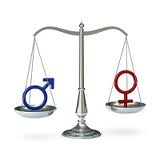 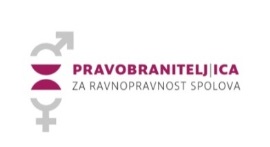 REZULTATI istraživanja Pravobraniteljice za ravnopravnost spolova: „Položaj trudnica i majki sa malom djecom na tržištu rada“
PRAVOBRANITELJICA ZA RAVNOPRAVNOST SPOLOVA
Stavovi o zakonskim propisima koja štite položaj trudnica i žena s malom djecom prema poslodavcima:
63% - Hrvatska nema dobre zakonske propise, 
31% nije sigurno, 
6% postojeći propisi dovoljno dobri.
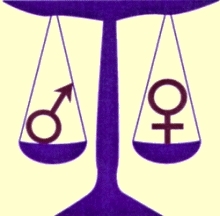 Učinkovitosti primjene postojećih jamstava
81,6% ne zna provode li se postojeći zakonski propisi 
18,4% smatra da se postojeći pravni propisi ne provode učinkovito
Razlozi neučinkovitosti u provedbi
70,7% - neinformiranost žena o svojim pravima
46,5% - loš rad inspektorata rada
31,3% - nedovoljno dobar i kvalitetan rad sudova
29,7% - nedovoljno dobar rad pravobraniteljskih institucija
25,6% - nedovoljna informiranost poslodavaca
23,1% - nedostatak kvalitetne odvjetničke usluge
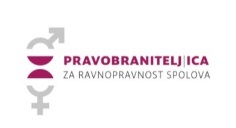 REZULTATI istraživanja Pravobraniteljice za ravnopravnost spolova: „Položaj trudnica i majki sa malom djecom na tržištu rada“
PRAVOBRANITELJICA ZA RAVNOPRAVNOST SPOLOVA
Briga za djecu kako bi one mogle lakše naći ili zadržati posao
Od 937 ispitanice smatraju da bi njihov partner preuzeo veći udio u brizi za zajedničku djecu: 
 
45% smatra da bi u potpunosti preuzeo, 
32,3% smatra da bi djelomično,
13,7% ne bi mogle računati na takvu podršku;
6,5% ne zna.
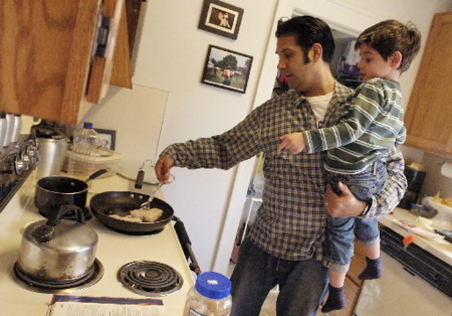 Jesu li ikada zatražile od partnera da preuzmu veći udio u brizi za djecu:
40,3% nikada nije zatražilo,
39% je zatražilo i partner je prihvatio, 
10% je partner obećao, ali nije ispunio obećanje 
3,6% partner odmah odbio takvu mogućnost.
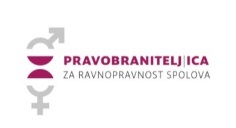 REZULTATI istraživanja Pravobraniteljice za ravnopravnost spolova: „Položaj trudnica i majki sa malom djecom na tržištu rada“
PRAVOBRANITELJICA ZA RAVNOPRAVNOST SPOLOVA
Vezano za hrvatsko tržište rada, istraživanje je pokazalo:
poražavajuću raširenost diskriminacije žena temeljem njihove trudnoće, 
neravnomjernu raspodjelu brige za djecu unutar obitelji;
potrebu za osvješćivanjem žena u pogledu zakonskih jamstava koja štite njihove interese za vrijeme trudnoće;
da poslodavci najvećim dijelom ne poštuju zakonske obveze prema trudnicama i ženama s malom djecom;
nepovjerenje trudnica i žena s malom djecom prema učinkovitosti postojećeg sustava zaštite od ovog oblika diskriminacije; 
potrebu za unaprijeđenijem zakonskog okvira zaštite trudnica i majki s malom djecom.
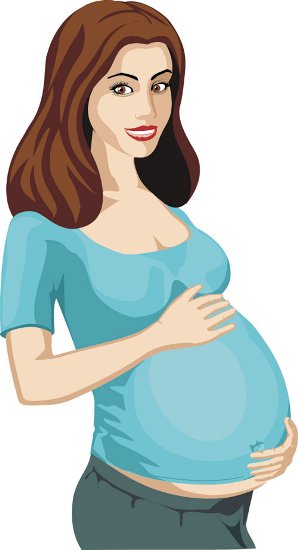 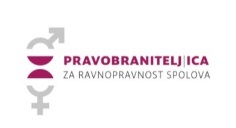 REZULTATI istraživanja Pravobraniteljice za ravnopravnost spolova: „Položaj trudnica i majki sa malom djecom na tržištu rada“
PRAVOBRANITELJICA ZA RAVNOPRAVNOST SPOLOVA
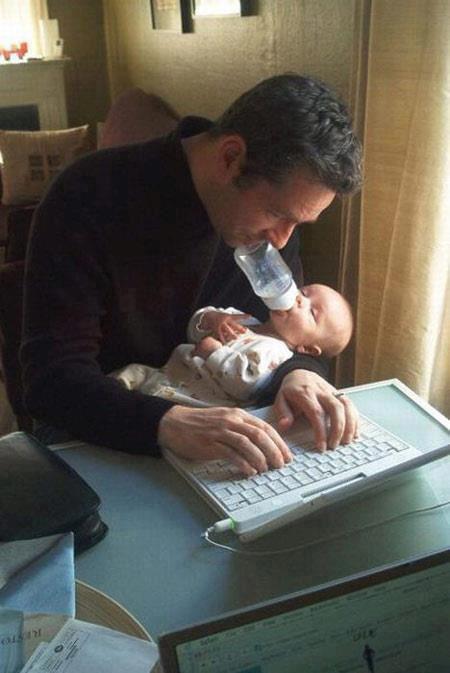 Dobna skupina 25-29 godina već godinama je najzastupljenija među ženama koje su rodile. (podaci HZJZ)
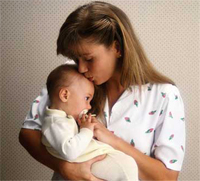 U 2012. je samo oko 2,63% očeva koristilo mogućnost uzimanja dodatnog rodiljnog dopusta i roditeljskog dopusta. (podaci HZZO)
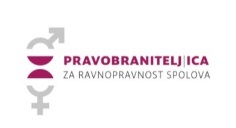 PRAVOBRANITELJICA ZA RAVNOPRAVNOST SPOLOVA
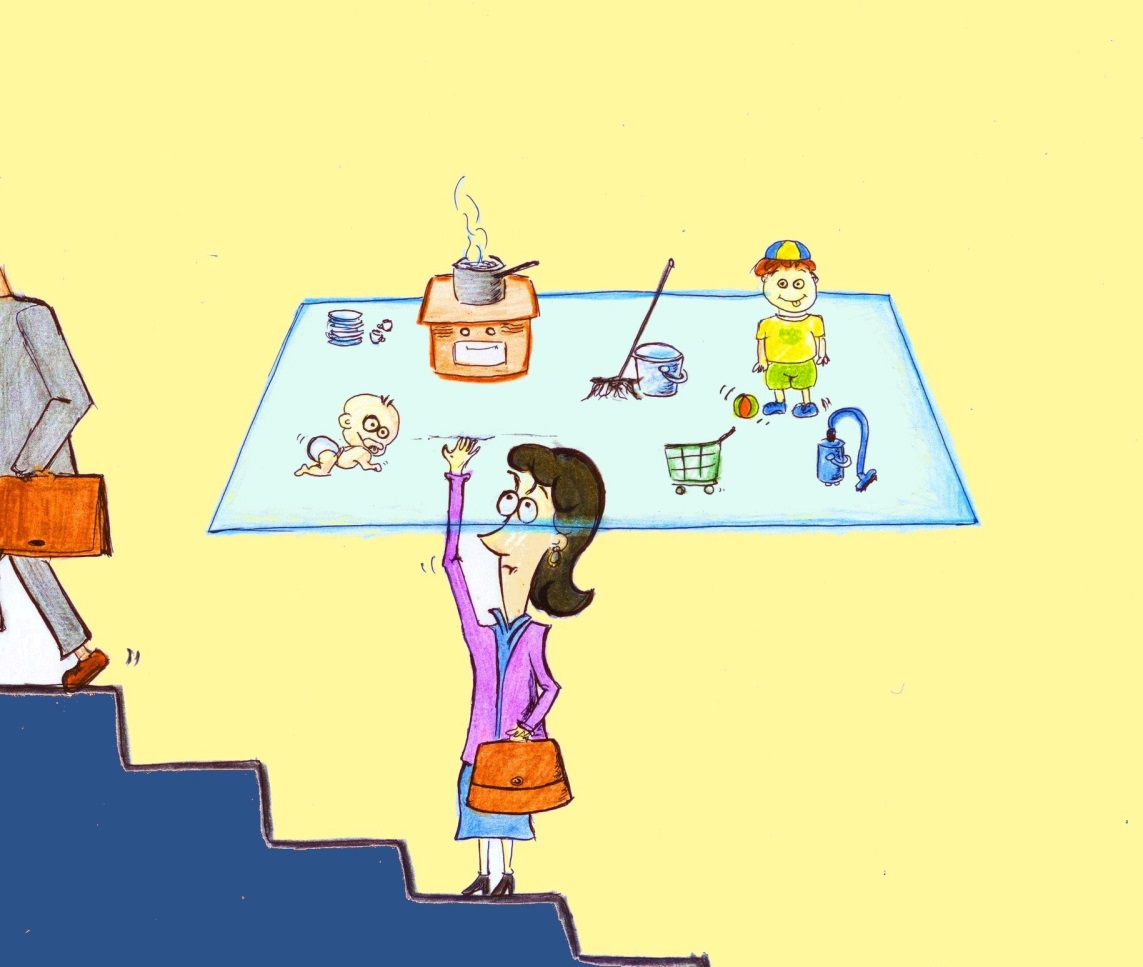 Jedan od čimbenika aktivnog uključivanja žena na tržište rada je stvaranje uvjeta za usklađivanje obiteljskog i poslovnog života.
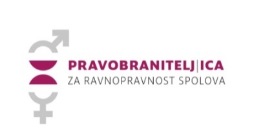 PRAVOBRANITELJICA ZA RAVNOPRAVNOST SPOLOVA
Višnja Ljubičić, dip.iur., pravobraniteljica za ravnopravnost spolova
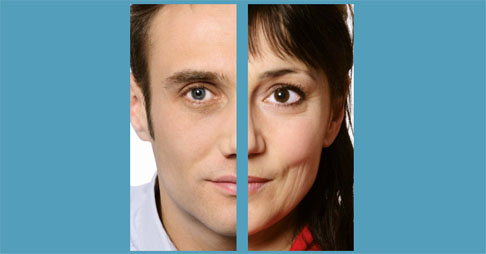 Istraživanje Pravobraniteljice za ravnopravnost spolova 2012.
„Položaj trudnica i majki male djece na tržištu rada”
Zagreb, 10. prosinca 2013.
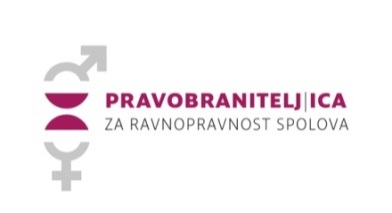 Pravobraniteljica za ravnopravnost spolova
Preobraženska 4/I, 10000 Zagreb, tel: 48 48 100, 
ravnopravnost@prs.hr, www.prs.hr